HOMBRO
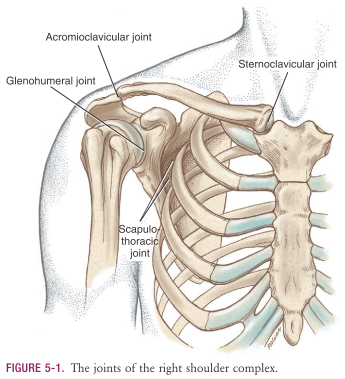 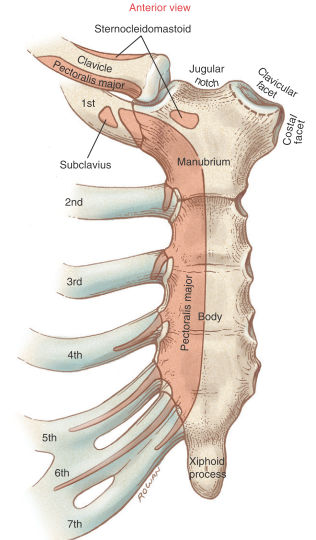 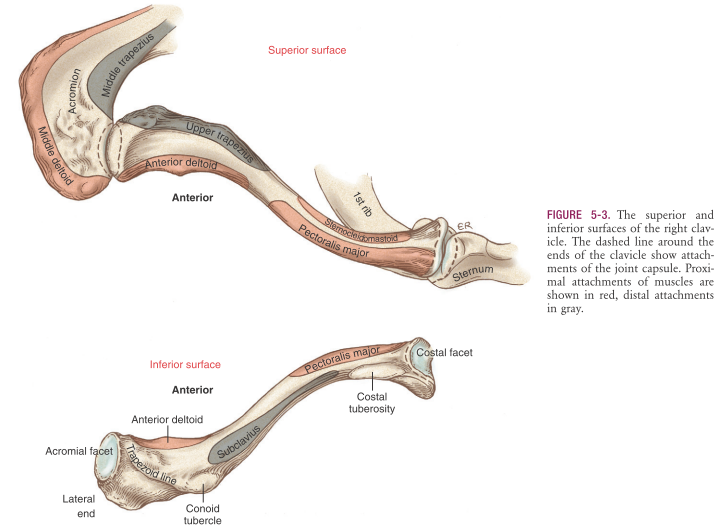 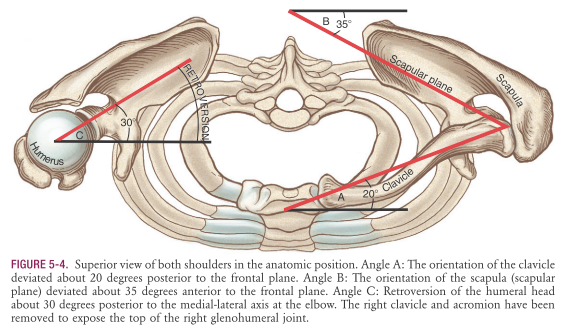 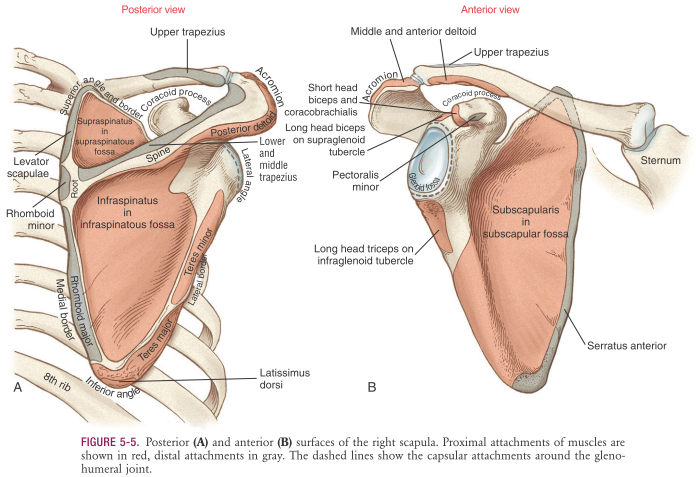 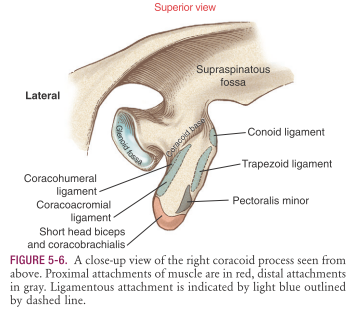 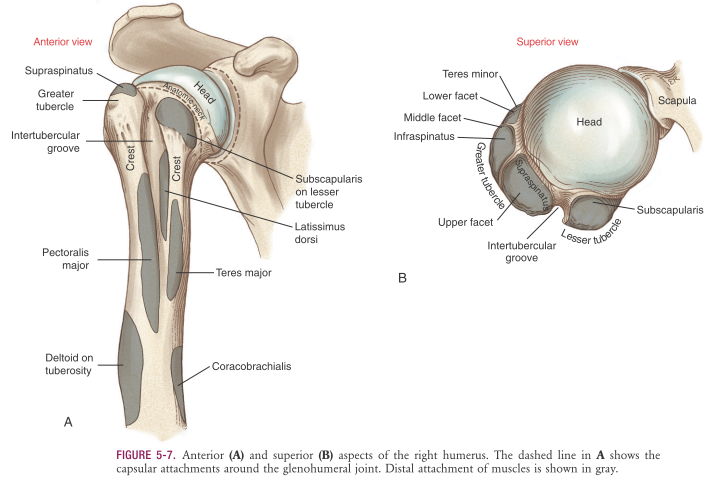 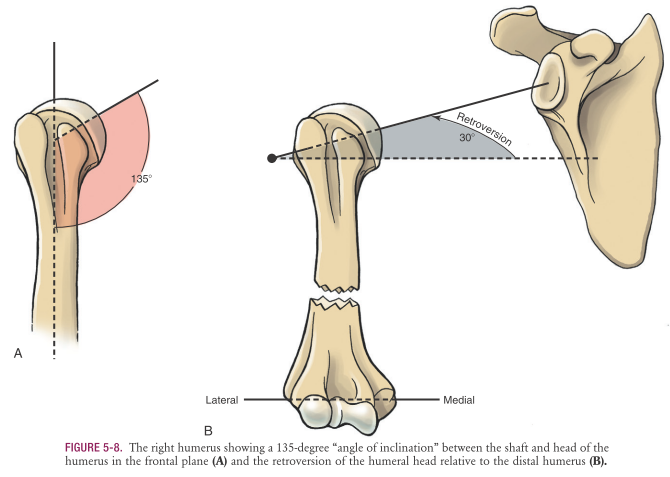 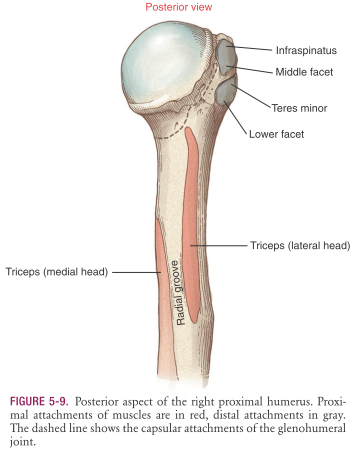 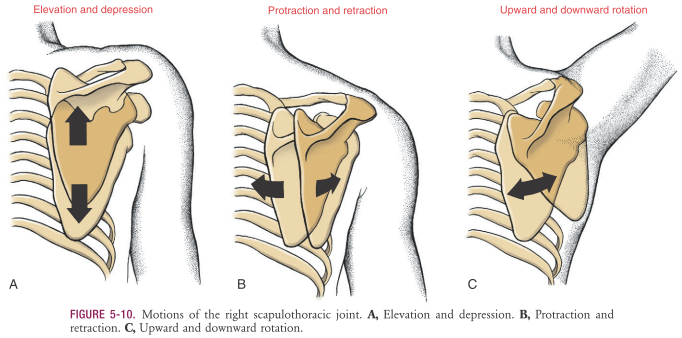 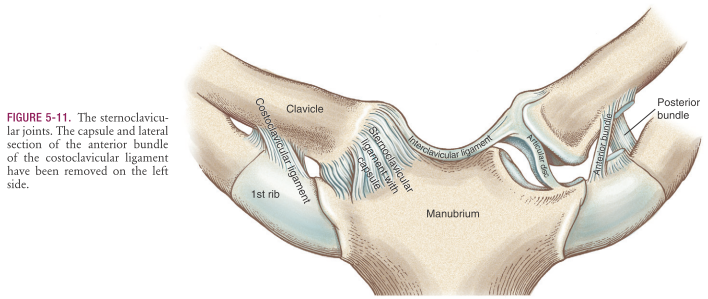 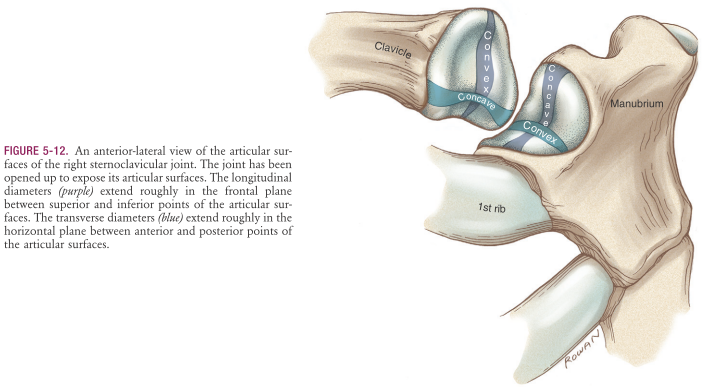 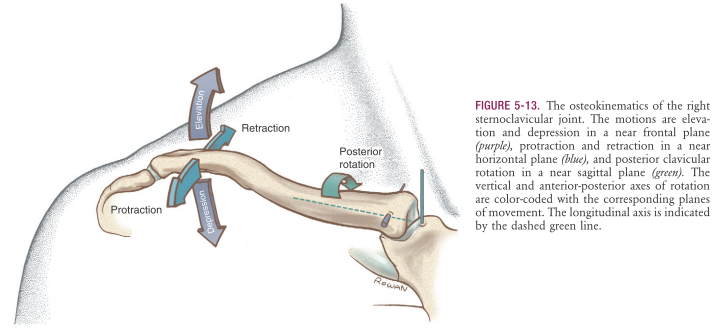 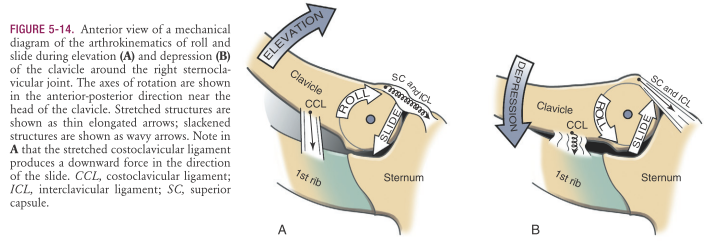 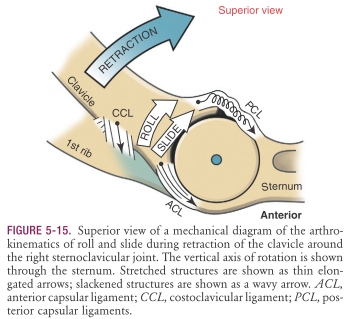 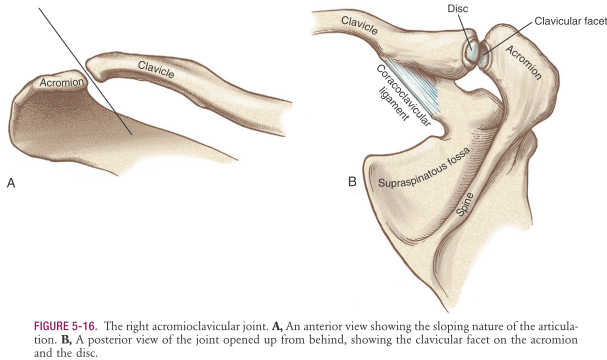 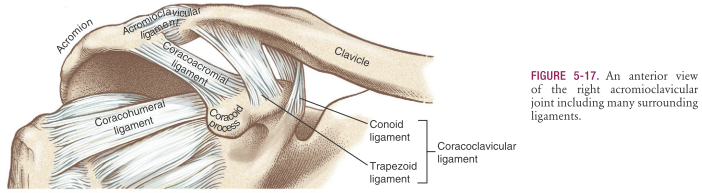 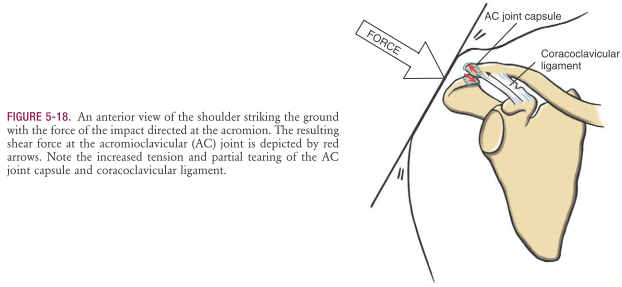 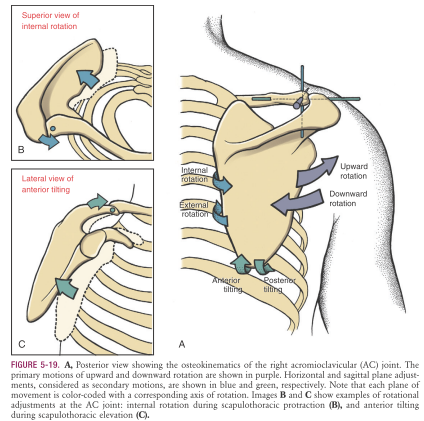 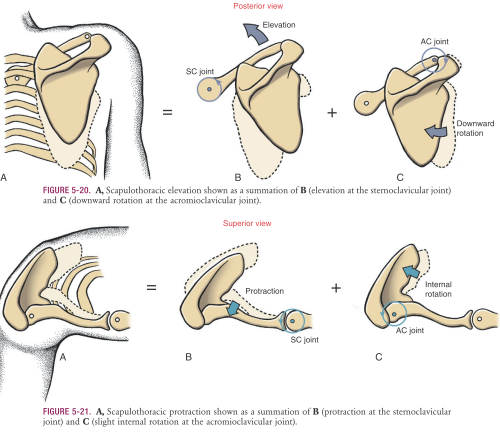 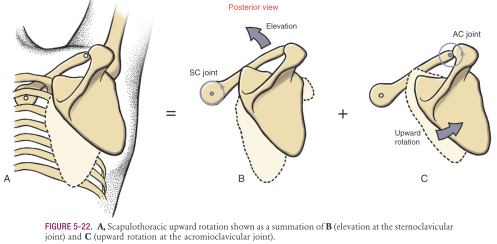 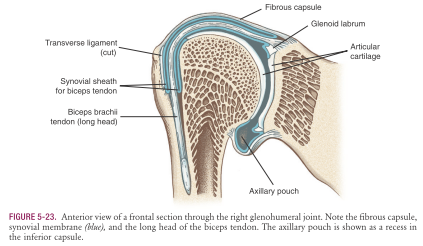 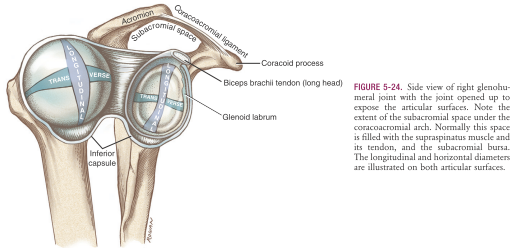 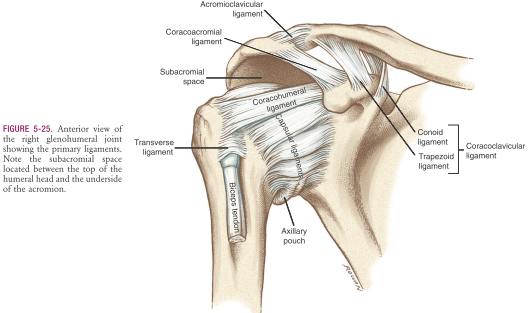 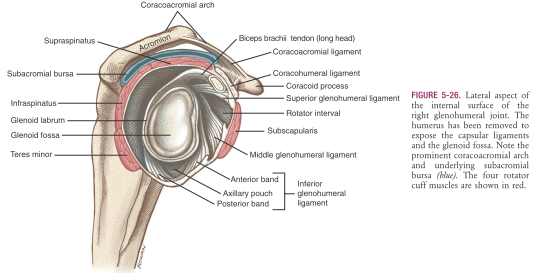 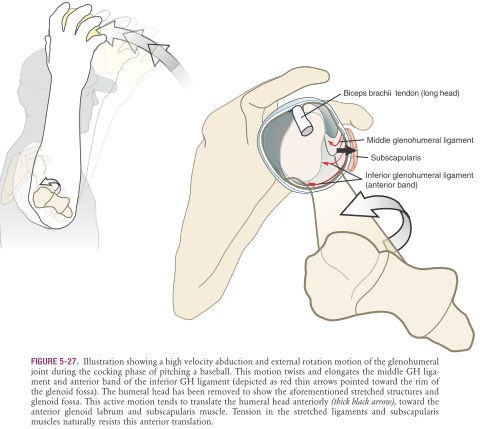 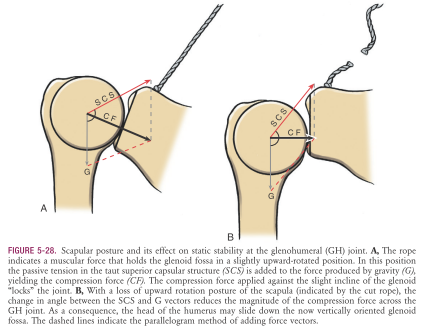 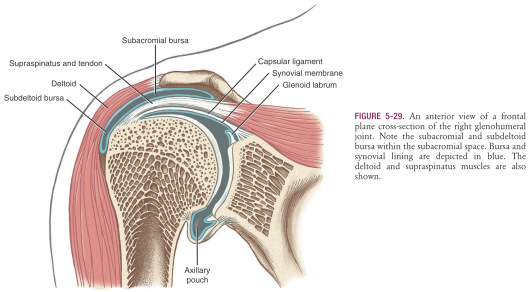 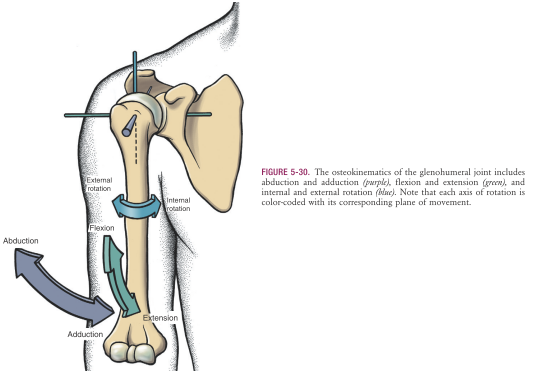 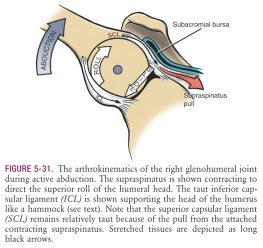 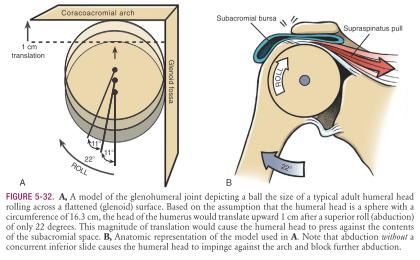 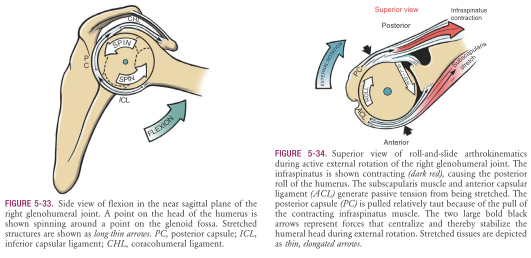 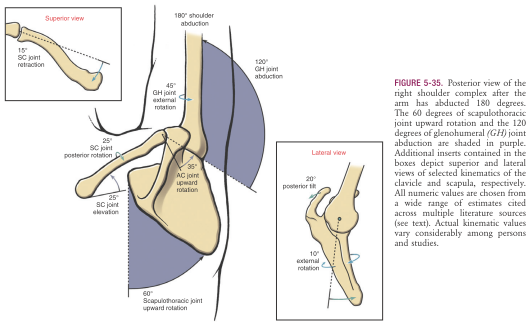 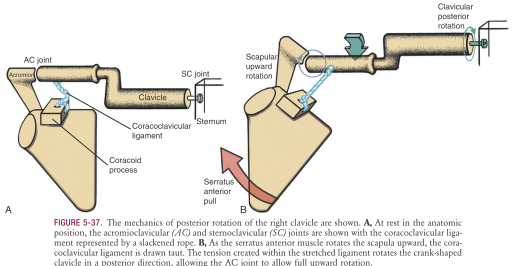 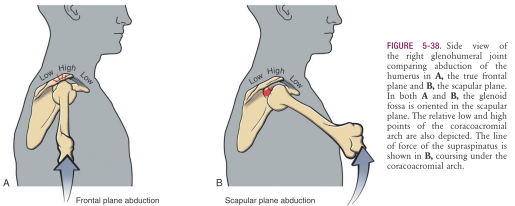